Abierto para el aprendizaje
Junta ordinaria de votación de la mesa directiva
Lunes, 26 de octubre de 2020
Dra. Stephanie Elizalde, doctora en Educación
Superintendente
Siguientes pasos
Ya regresó el personal de las oficinas centrales
2 de noviembre, todos los estudiantes son bienvenidos a que regresen
Encuesta para los padres de familia - del 21 al 28 de oct. 
3 de noviembre - Feriado para estudiantes - Día de desarrollo profesional (trabajo remoto, si no se necesita que estén en el plantel para elecciones)
2
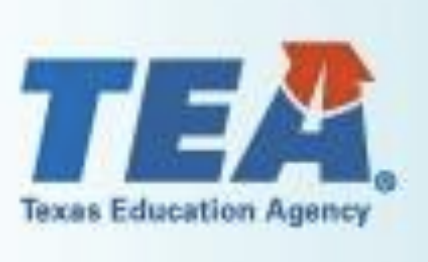 En conformidad con los requisitos para el financiamiento como lo establece la Agencia de Educación de Texas (TEA, por sus siglas en inglés) en su sitio web en preguntas frecuentes, en las preguntas 4 y 6 de las páginas 6 y 7, respectivamente (aquí); se requiere que los distritos escolares proporcionen instrucción en el plantel, la cual sabemos que es el mejor método de instrucción para muchos estudiantes.





"La distancia física entre escritorios deberá seguir las recomendaciones actuales de salud pública. En caso de ausencia de una guía específica, los escritorios deberán acomodarse, idealmente, con 6 pies de separación, o por lo menos con 3 pies de separación. Si se acomodan los escritorios con menos de 6 pies de separación, deben promover fuertemente el uso de protectores faciales y adherirse a las recomendaciones de salud pública. En muchas jurisdicciones, los protectores faciales son obligatorios para los niños en entornos públicos, incluyendo las escuelas". Academia Americana de Pediatría
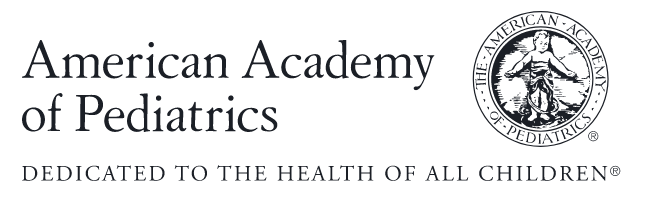 3
Estudiantes y maestros que asisten en persona
Prim. / % de miembros	        Secundaria		     Preparatoria
Lu., 19 oct.			12,833	35%			1,868	12%	            1,007		5%
Lu., 12 oct.			  6,045	16%			1,419	  9%		        927		4%


Ma., 20 oct.		        13,107	35%			1,914	12%	            1,003		5%
Ma., 13 oct.			  6,375	17%			1,427	  9%		       880		4%
\

Mi., 21 oct.			13,119	35%			1,923	12%		       975		5%
Mi., 14 oct.			  6,426	17%			1,461	  9%		       860		4%


Ju., 22 oct.			13,201	36%			1,933	12%		       908		4%
Ju., 15 oct.		         6,461	17%			1,438	  9%		       739		3%
4
Adaptaciones
Hasta esta fecha, se han concedido 1,201 adaptaciones
756 maestros
445 otros empleados
Todas las adaptaciones expiran el 31 de diciembre de 2020
Se compartirá información sobre las solicitudes de adaptaciones para la primavera de 2021, a más tardar el 9 de noviembre. 
Se estableció un nuevo Comité de revisión de beneficios 
La aprobación de adaptaciones se informará con base en las recomendaciones de Salud Pública de Austin y los Centros de Control de Enfermedades (CDC, por sus siglas en inglés)
5
Medidas de seguridad adicionales
Ya se ordenó el plexiglás y deberá estar instalado la siguiente semana
Salones de clases
Cafeterías
6
Tablero de la COVID-19 - semana del 19-25 de oct.
Round Rock 							Round Rock 
Total de nuevos casos positivos	15	 21		Total Expuestos últimamente	97	67
Estudiantes				 	  5	 16		Estudiantes					57	58
Empleados 				         9	   5		Empleados				       40	 9
Otros				 	         1    N/A		Otros					         1	N/A

El 8 de septiembre 
Casos positivos acumulados	       58	 91		Expuestos acumulados		     504	582
Estudiantes				  	18	 67		Estudiantes				     386	517
Empleados 				        34	 24		Empleados 		        	     116	  65
Otros					          6	N/A		Otros					         2	N/A
7
Asistencia estudiantil - Escuelas primarias
Escuela		Matrícula	   Desv. econ.	Asistencia en el plantel	    % de matriculación

Oak Springs		216		100%			  61				28%
Rodríguez		363		  98%			116				32%
Norman-Sims		250		  98%			  91				36%
McBee			404		  96%			117				29%
Allison			401		  94%			167				42%


Kiker				804		  10%			132				16%
Clayton			722	     	  10%			202				28%
Bear Creek		490		     8%			103				21%	
Gullett			527		  11%			  82				16%
Casis			579		  11%			159				27%
8
Asistencia estudiantil - Escuelas primarias
Escuela	  Matrícula     Desv. econ.    Asistencia en el plantel   % de matriculación

Mathews		351			30%			179						51%
Dawson		      308			74%			132						43%
Allison		      401			94%			167						42%
Andrews	             331			92%			131						40%

Boone		      523			50%			  50						10%
Ridgetop	      350	  		25%			  35						10%
Barton Hills	      397			11%			  39						10%
9
Asistencia estudiantil - Escuelas secundarias
Escuela	    Matrícula    Desv. econ.   Asistencia en el plantel	 % de matriculación
Sadler Means	293		95%			  60						20%	
Paredes			826		77%			156						19%
Martin 			504		97%			  92						18%


Small			1,186	36%			   27					          2%
Burnet			   955	95%			   17						   2%
Murchison		1,249	27%			   38						   3%
10
Asistencia estudiantil - Escuelas preparatorias
Escuela	    Matrícula    Desv. econ.   Asistencia en plantel    % de matriculación
Garza		       179		55%				168				94%	
International	        250	       94%			        88				35%	
Eastside		        492       93%			        71				14%


Northeast	    1,139		95%			          4				  0%
LBJ			       837		84%			        11				  1%
Prep. Grad. 	         54		87%			          1 				  2%
11
Excelencia y Equidad en la  
Educación de TODOS los estudiantes
12